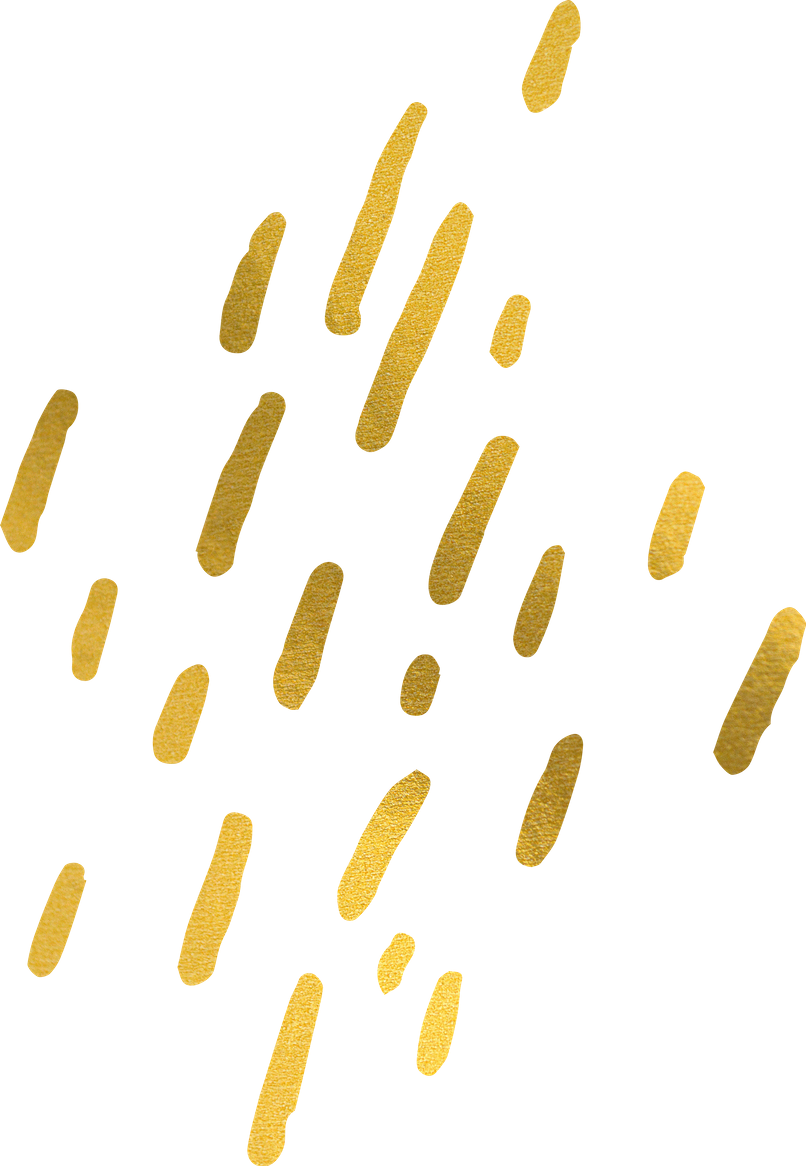 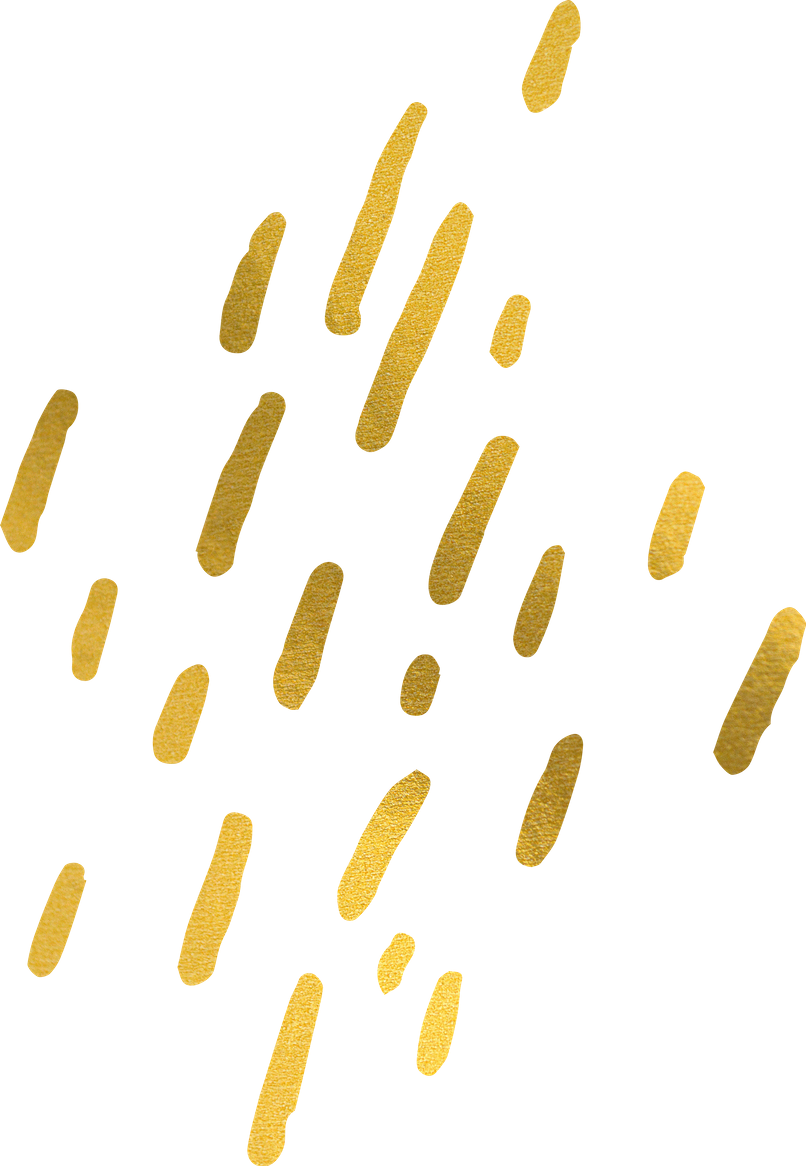 POSLE DANA VENČANJA
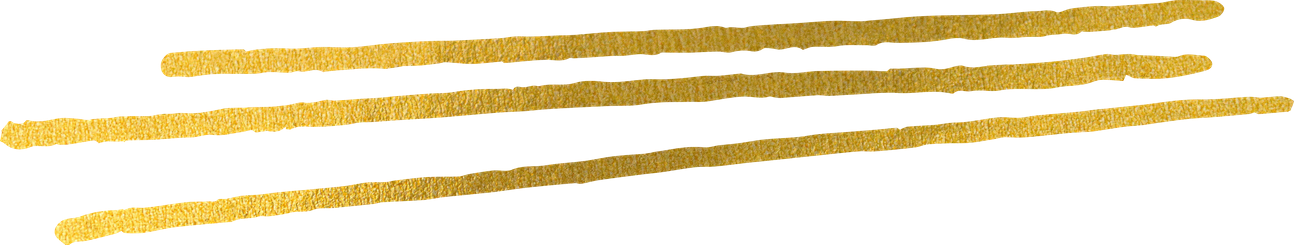 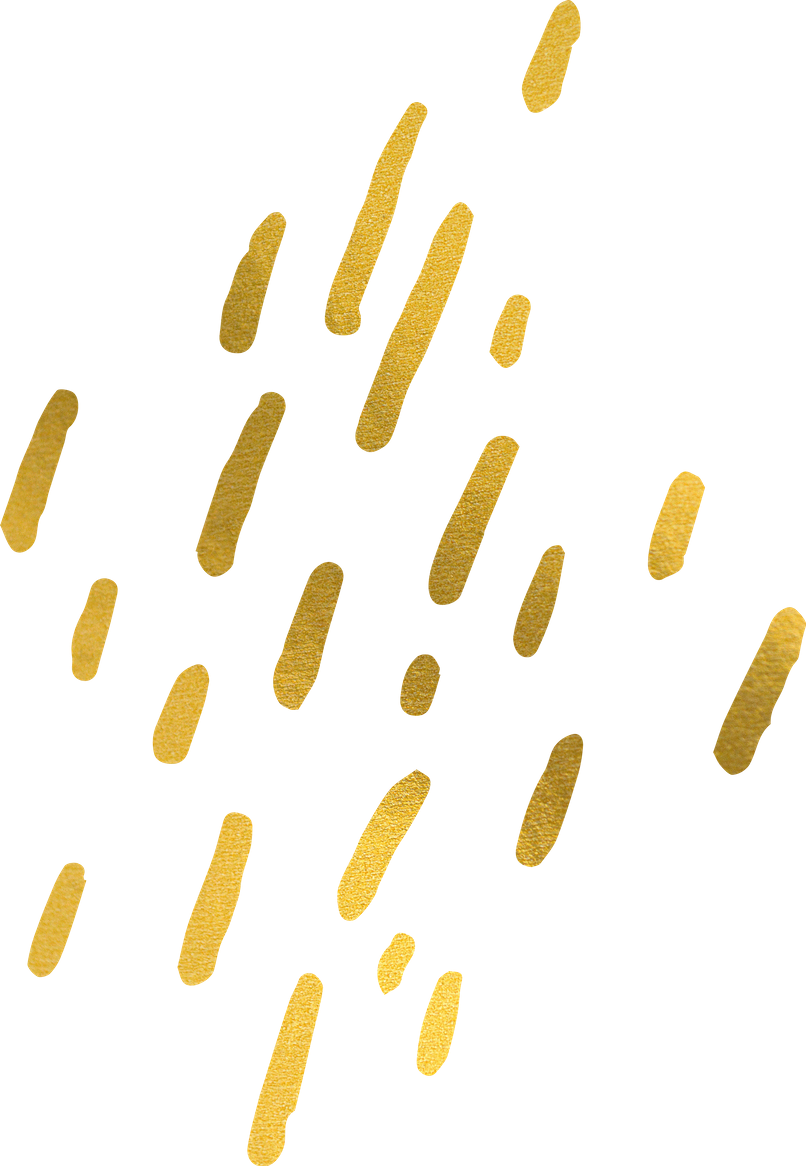 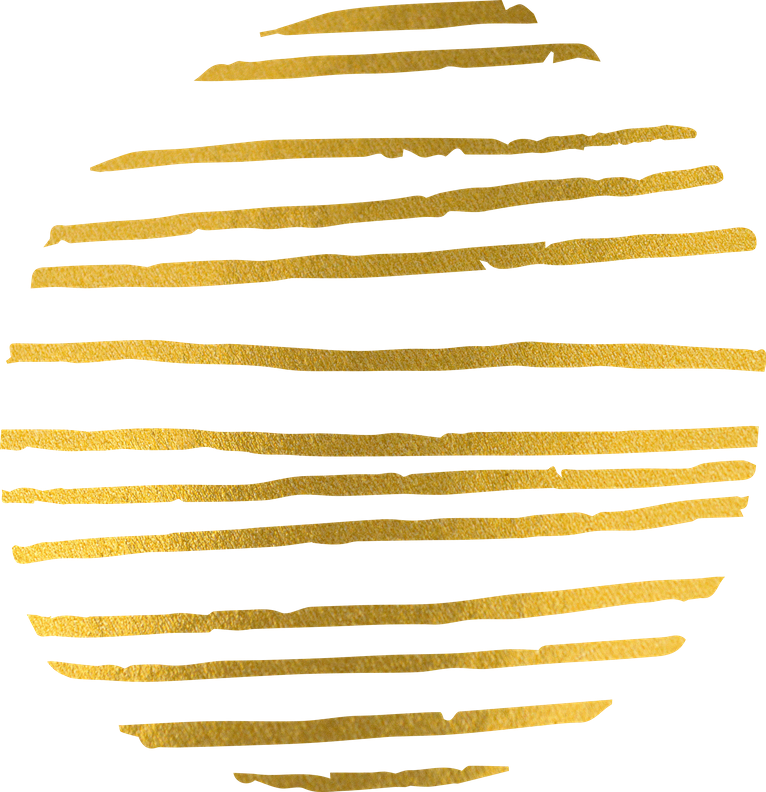 Dani nakon ceremonije
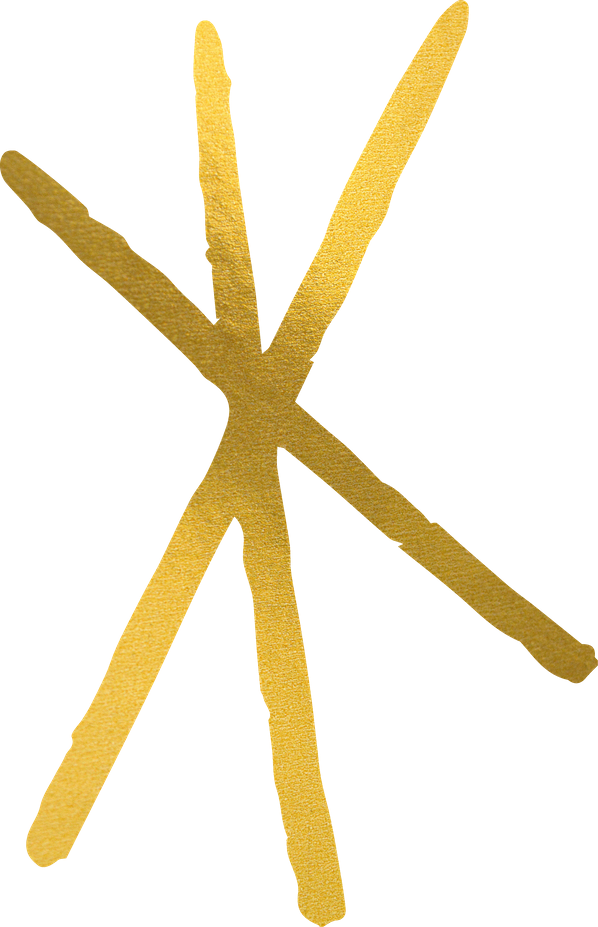 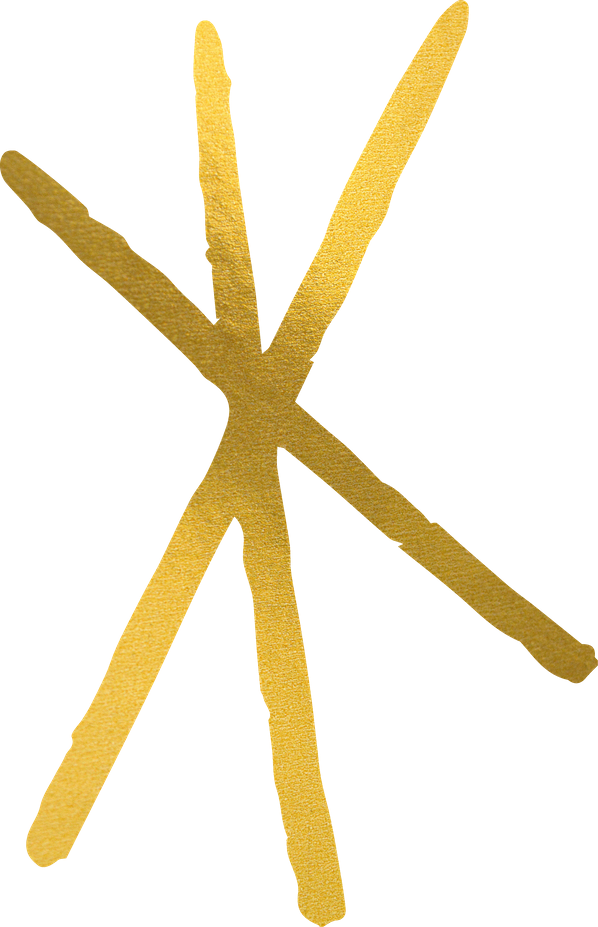 Godinu dana nakon ceremonije- supružnici se nazivaju mlada i mladoženja
Svadbeno slavlje za mladu traje punih nedelju dana
Mladoženja ne sme napuštati mladu u tom periodu, čak ni uz njenu dozvolu
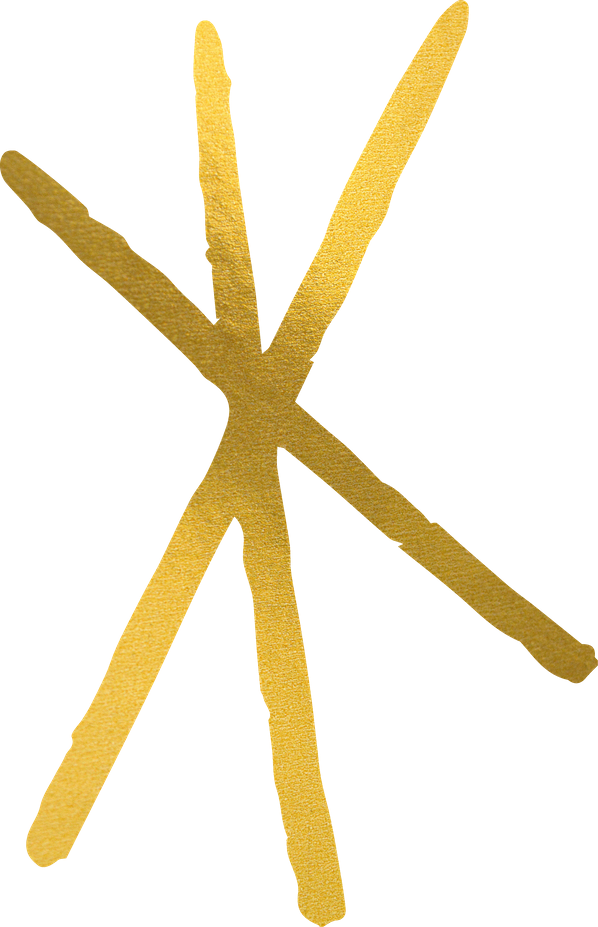 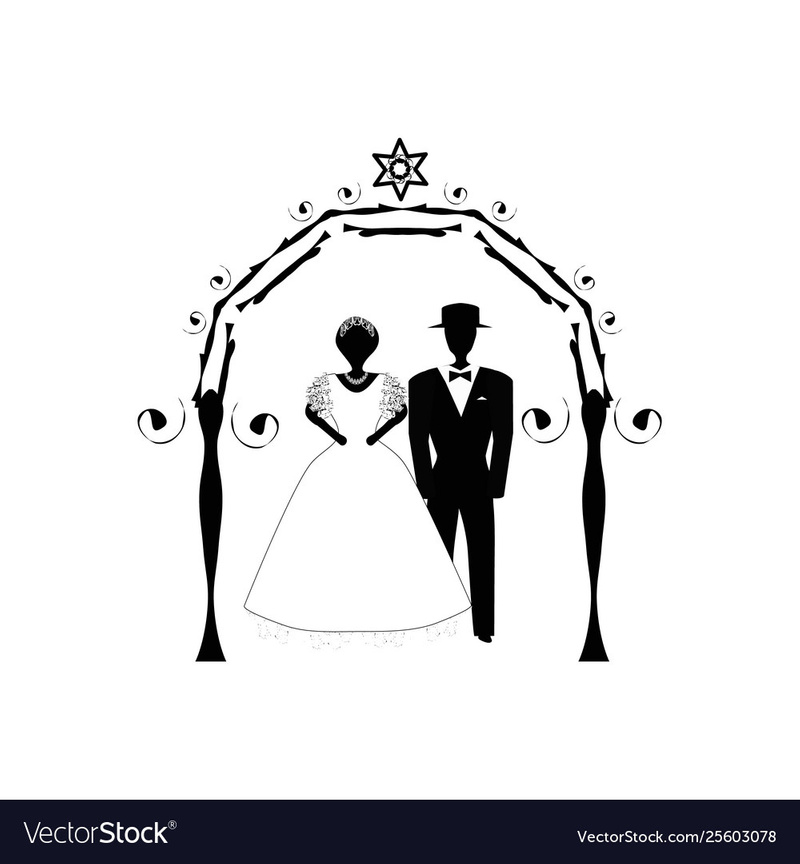 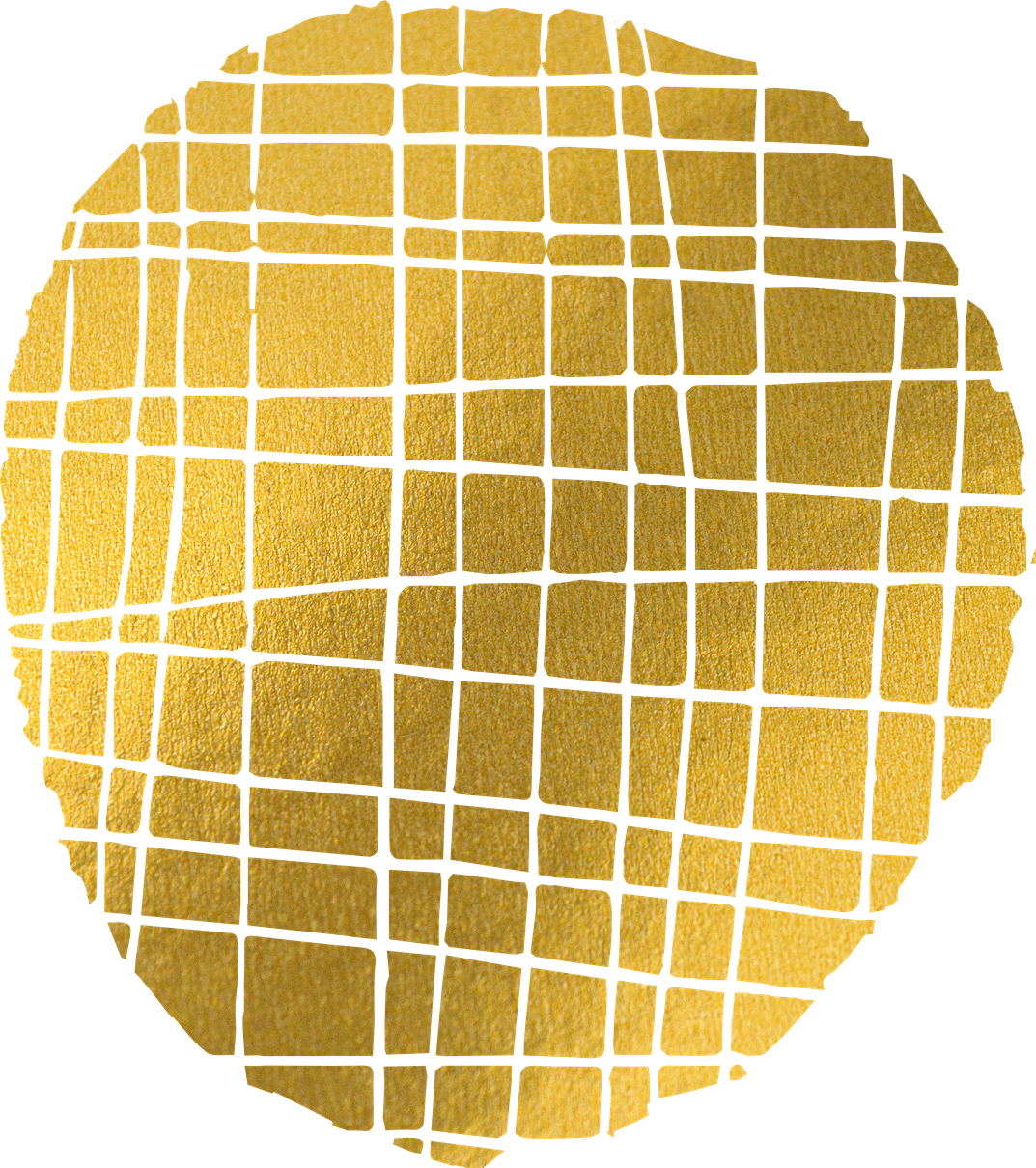 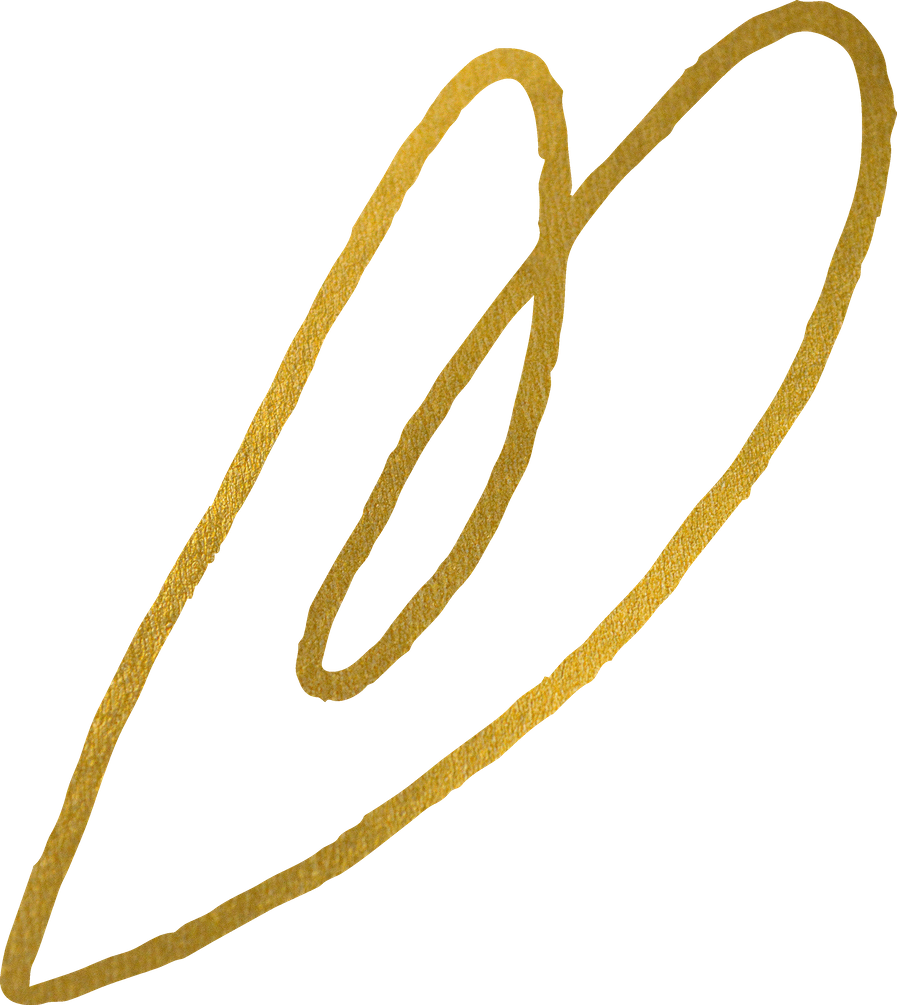 dani nakon ceremonije
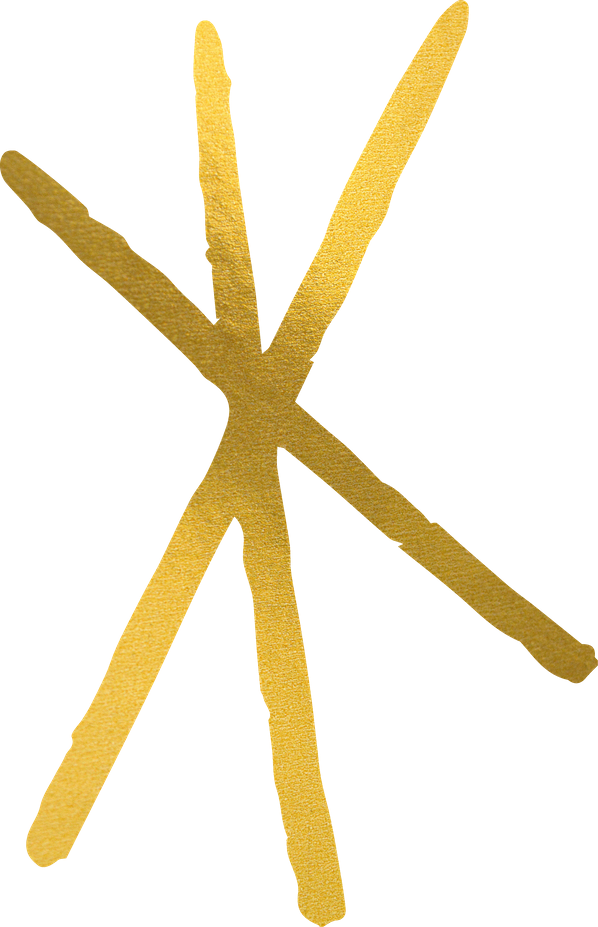 U Solunu- kupovina živih riba i događaj devetog dana posle venčanja
U Kurdistanu- dizanje muškog deteta
U Persiji- zakopavanje tri štapa u dvorištu

U slučaju smrti člana porodice, dani žalosti su nakon svadbene ceremonije
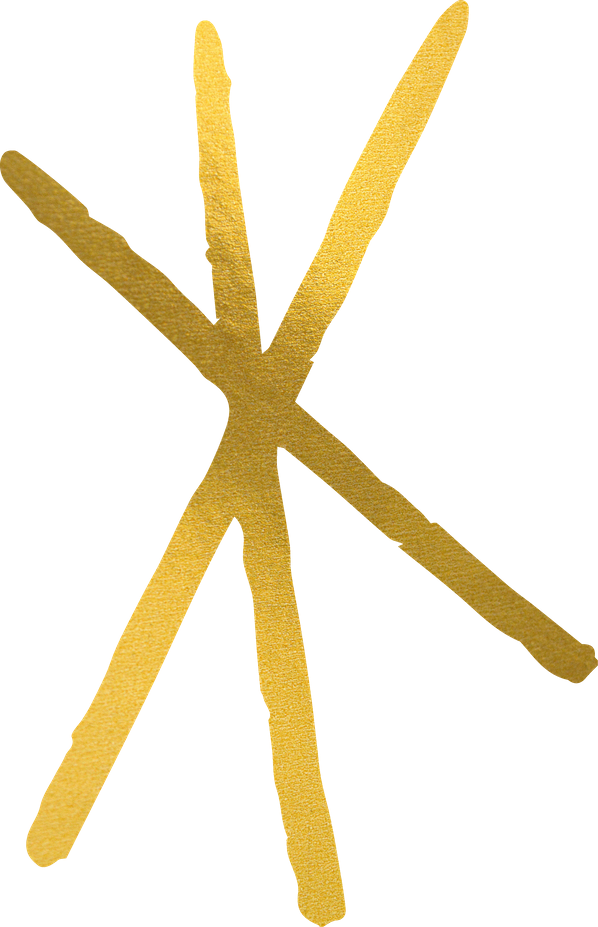 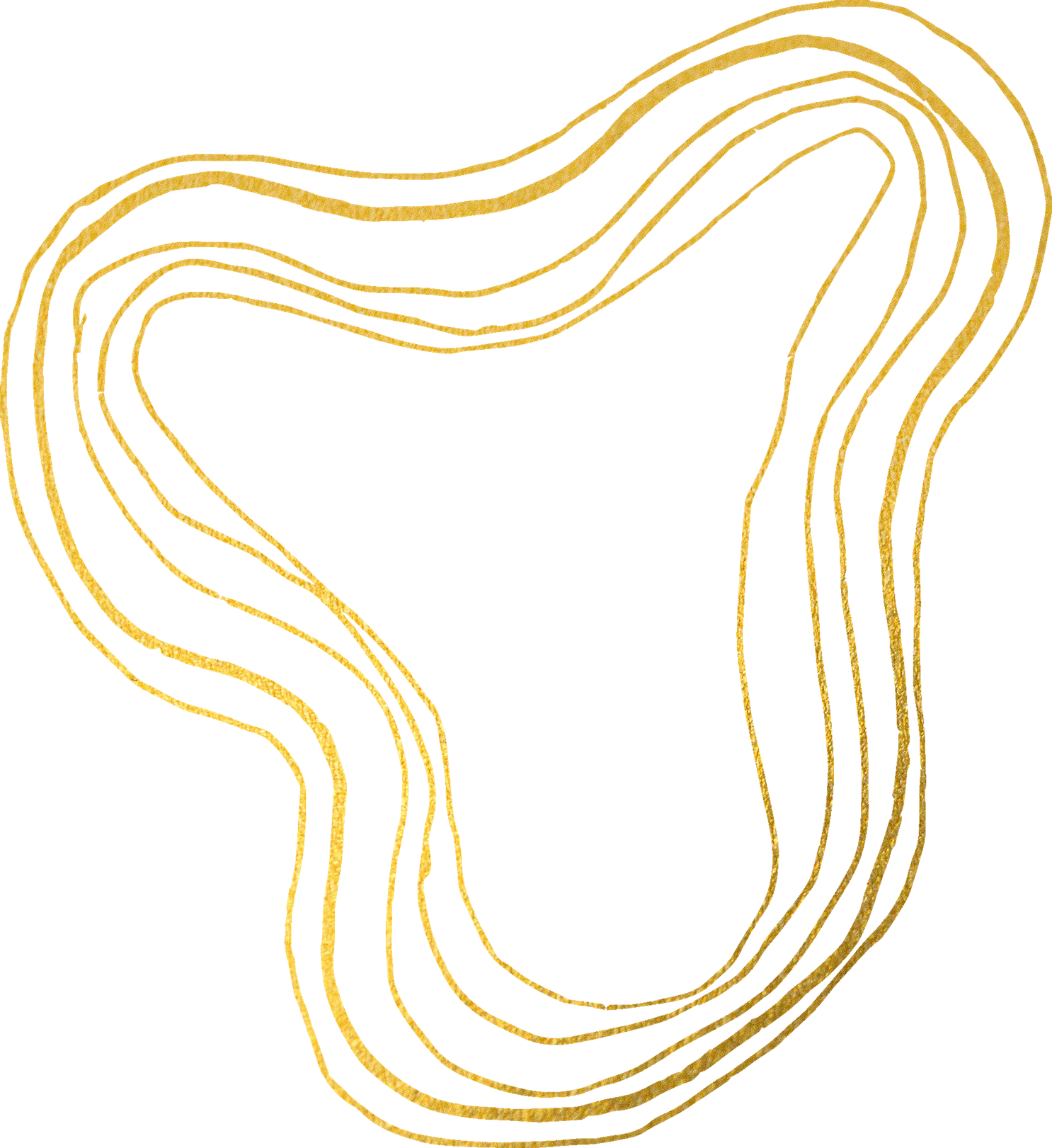 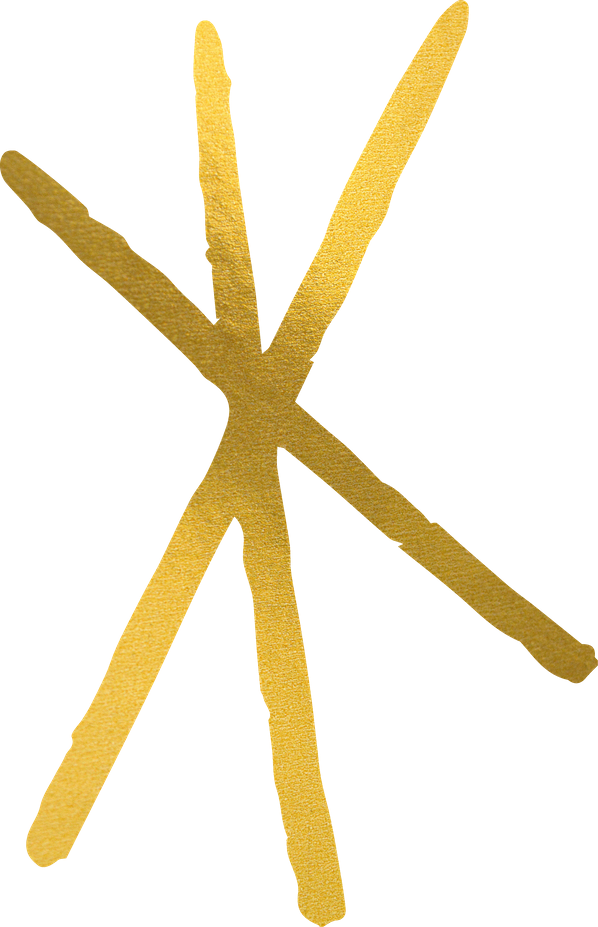 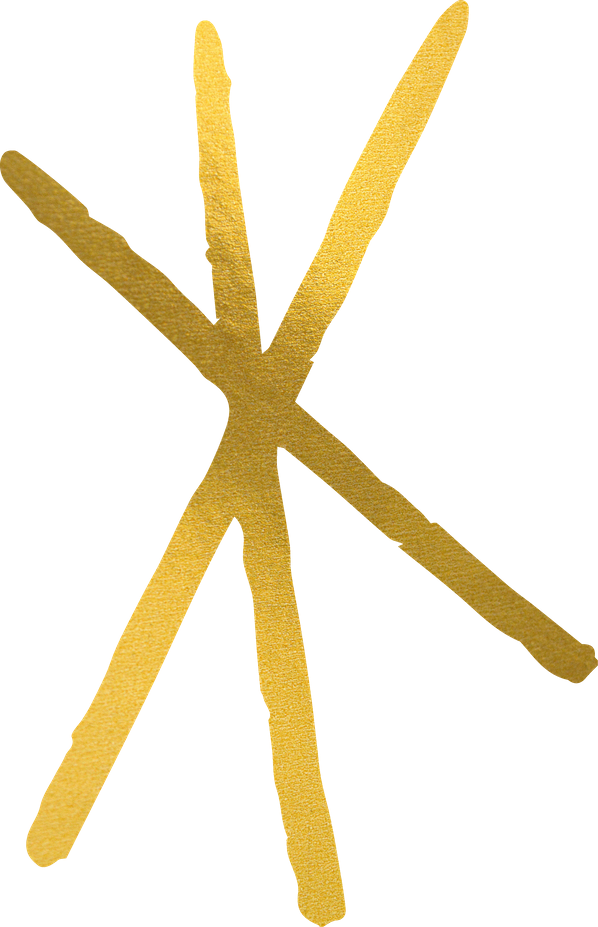 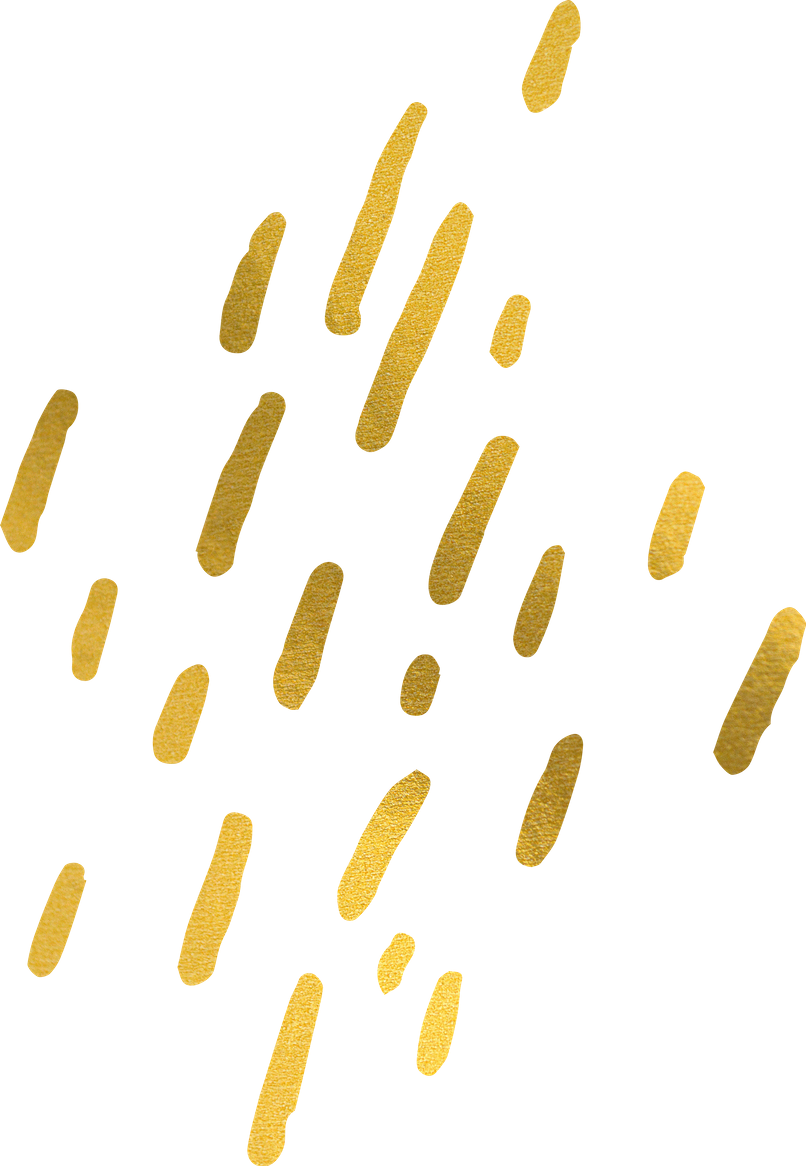 Slavljenička nedelja
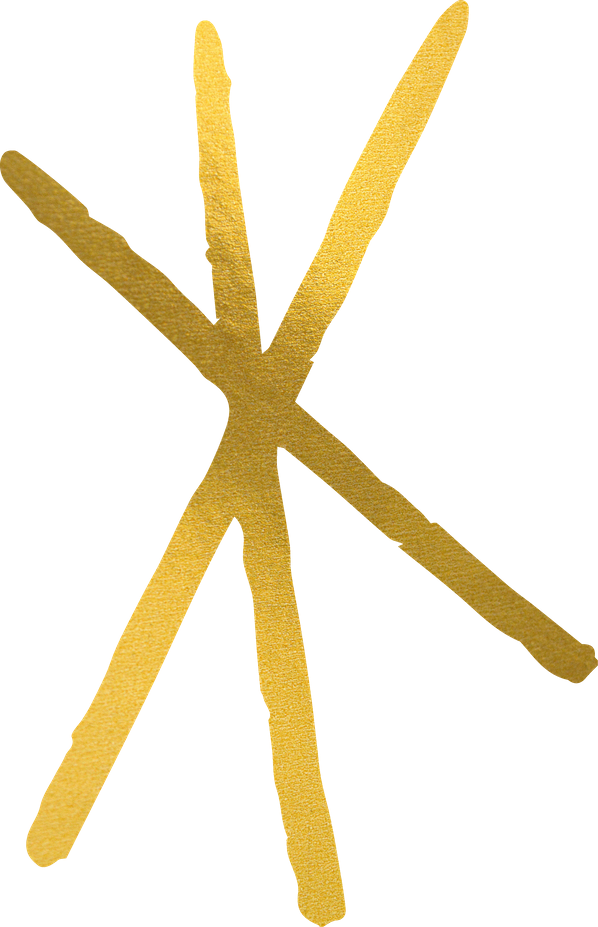 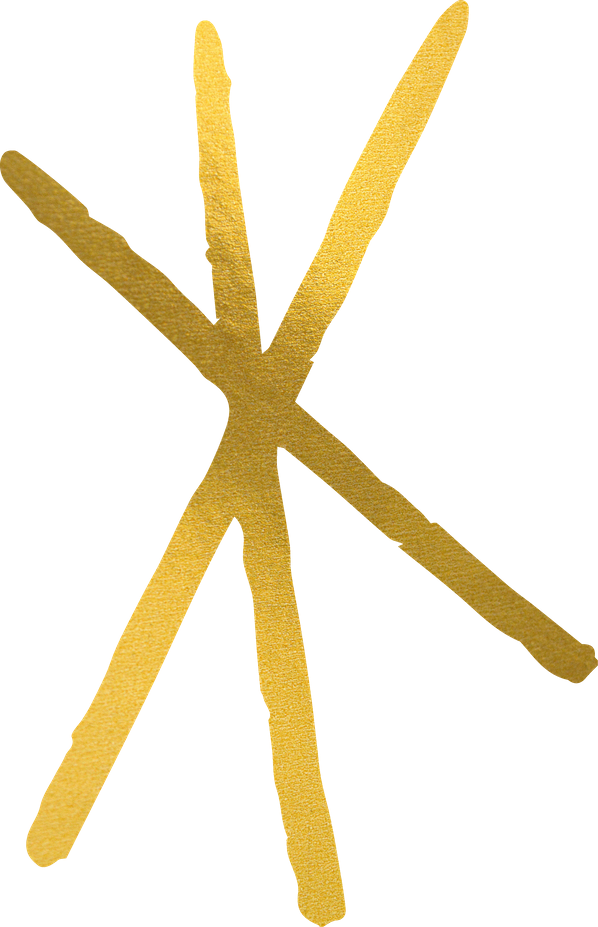 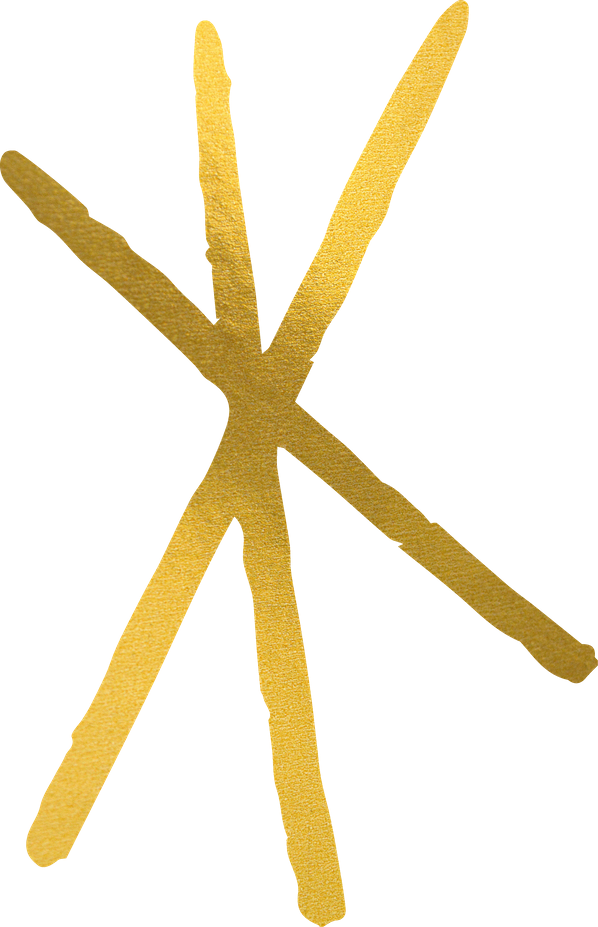 poziv  na molitvu posle jela i čitanje sedam blagoslova na venčanju
Za trpezom: najmanje deset muškarca i jedan odnjih „novo lice“- kao na venčanju
Za trpezom: trojica muškaraca- može se čitati samo zadnji od šest blagoslova
Pravila važe ukoliko je to prvi brak barem jednom od supružnika
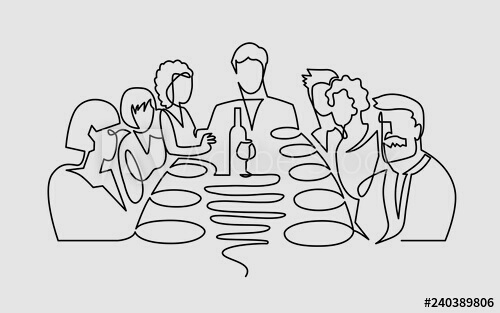 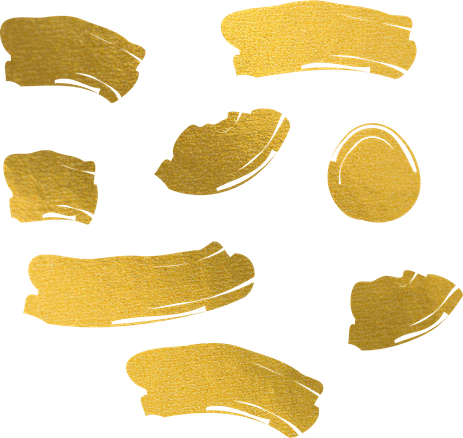 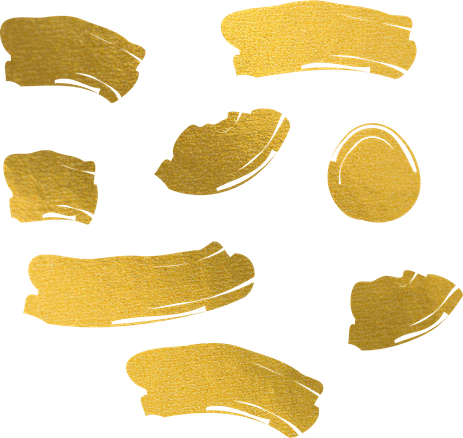 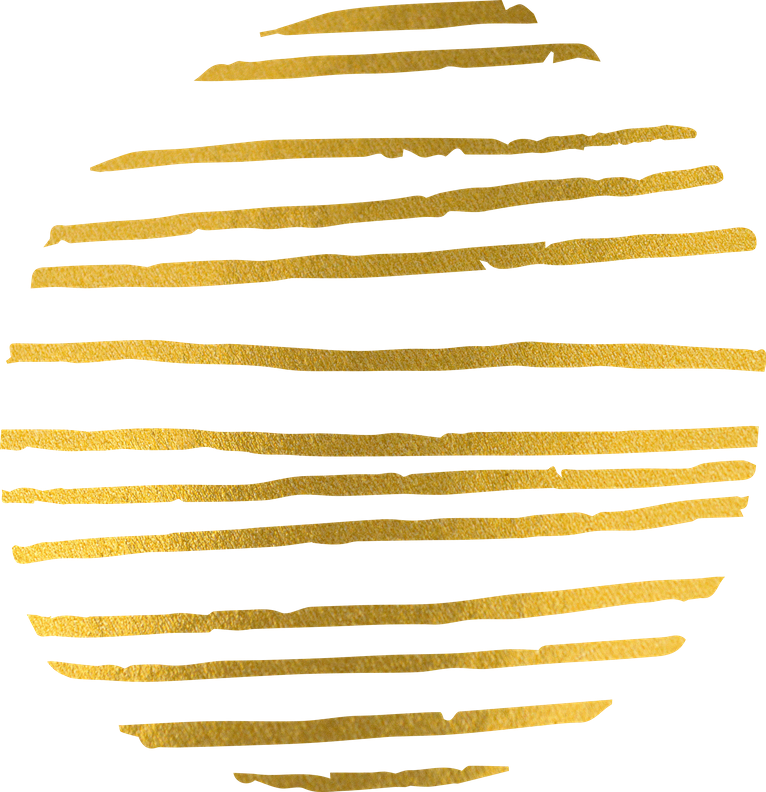 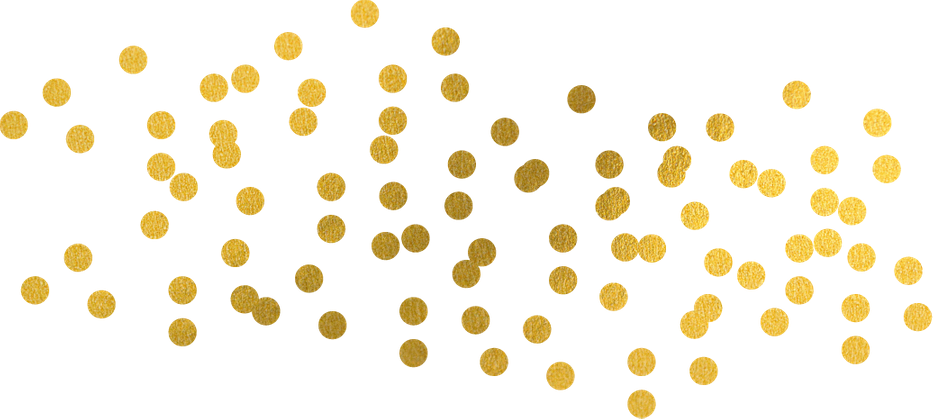 ODLAZAK U VOJSKU
Godinu dana nakon venčanja- mladoženja ne može biti pozivan vojsku
Ne važi ako je u pitanju odbrambeni rat
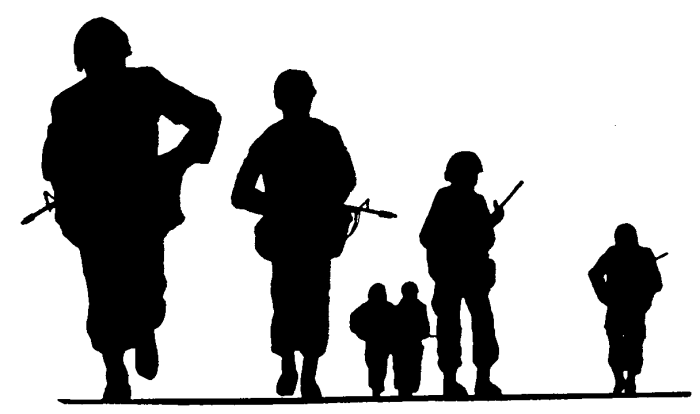 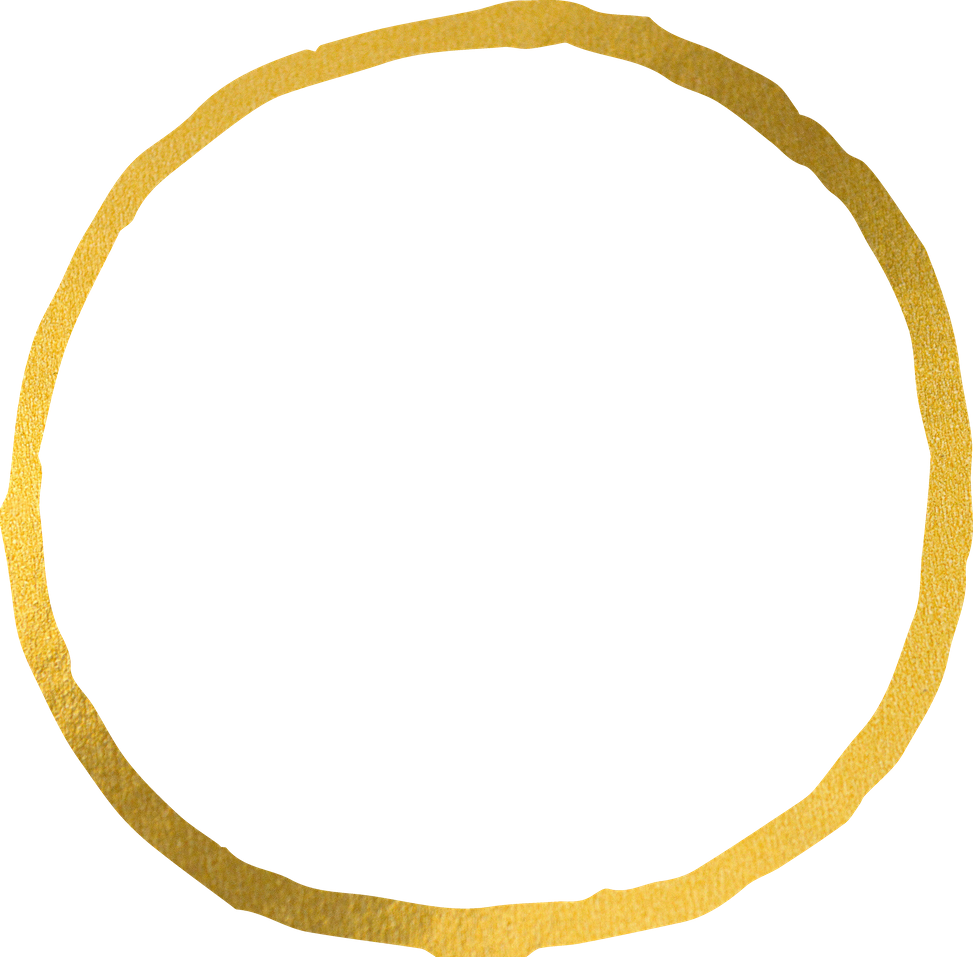 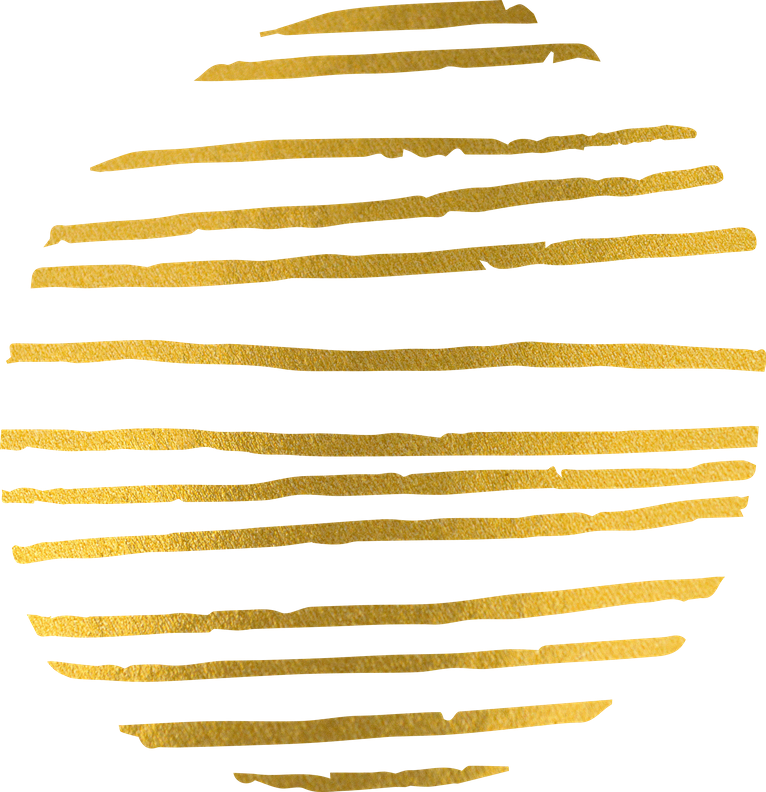 NEVESTIN ULAZAK U NOVI DOM
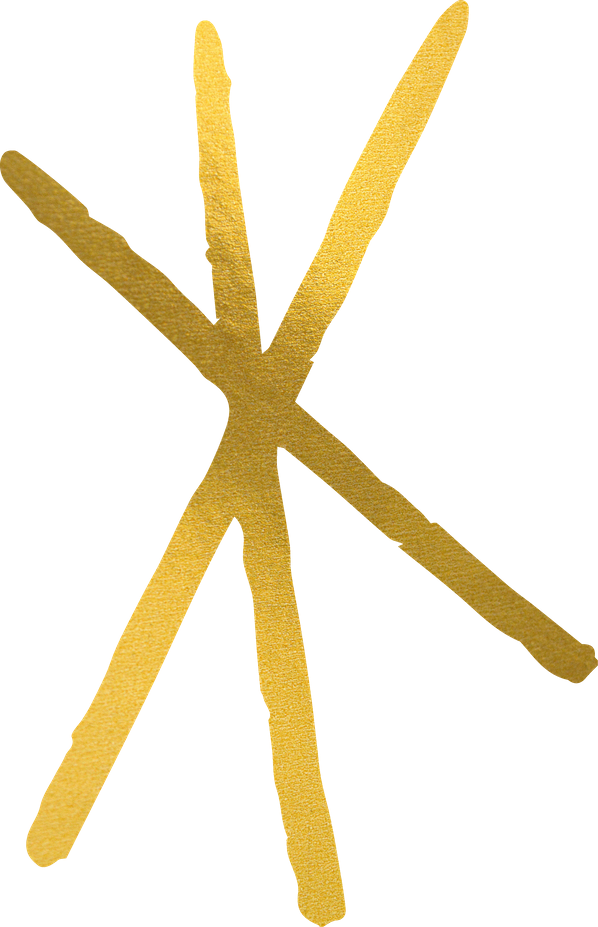 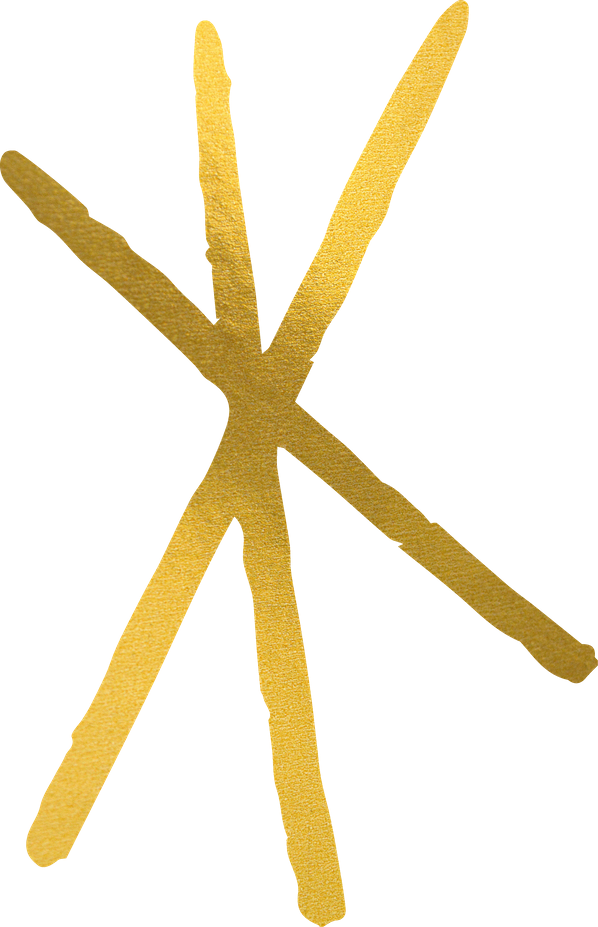 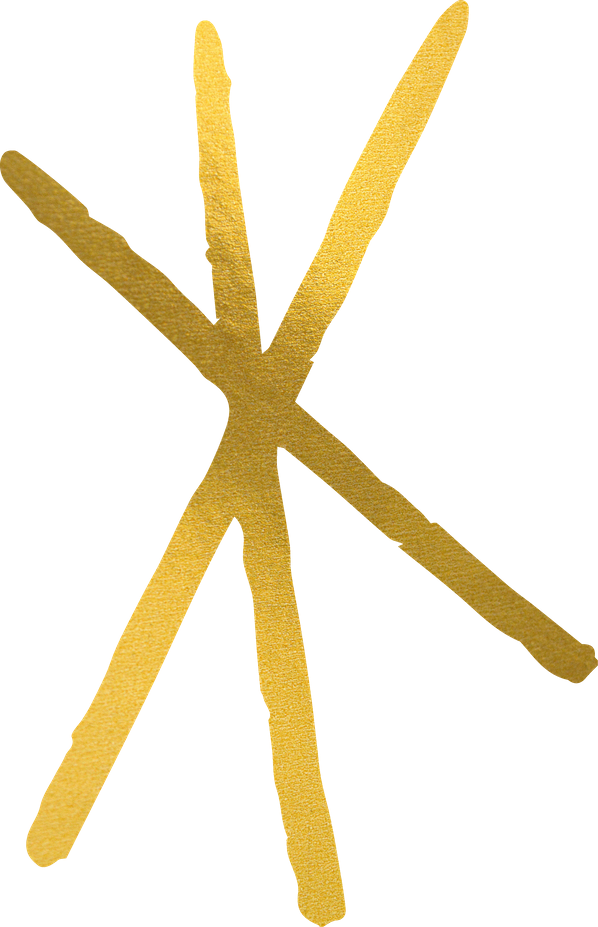 U  Libiji  i  na Đerbi- bacanje glinenog vrča
U Jerusalimu- lomljenje kolača ruska
U Bagdadu- sečenje vekne hleba
U Solunu- bacanje slatkiša, pirinča i sitnog novca
U Gruziji- puštanje bele kokoške i bacanje pirinča, žita i suvog grožđa
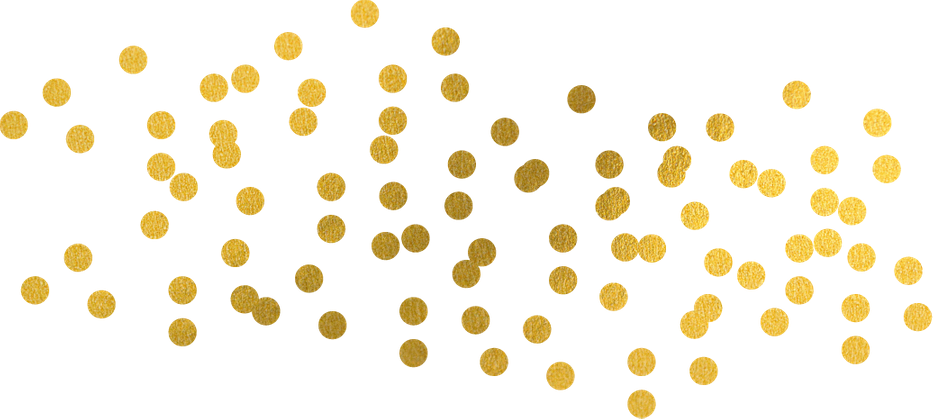 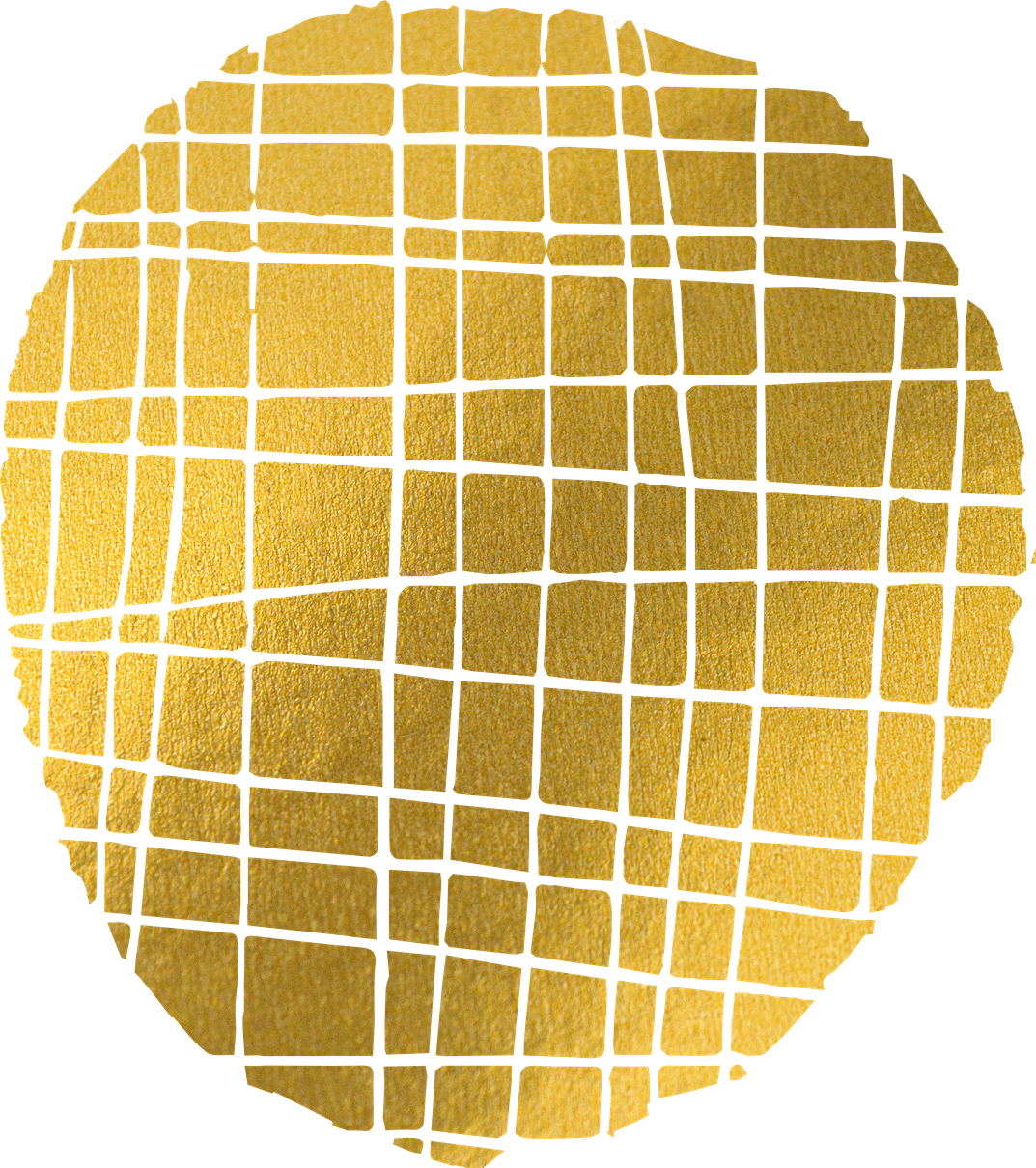 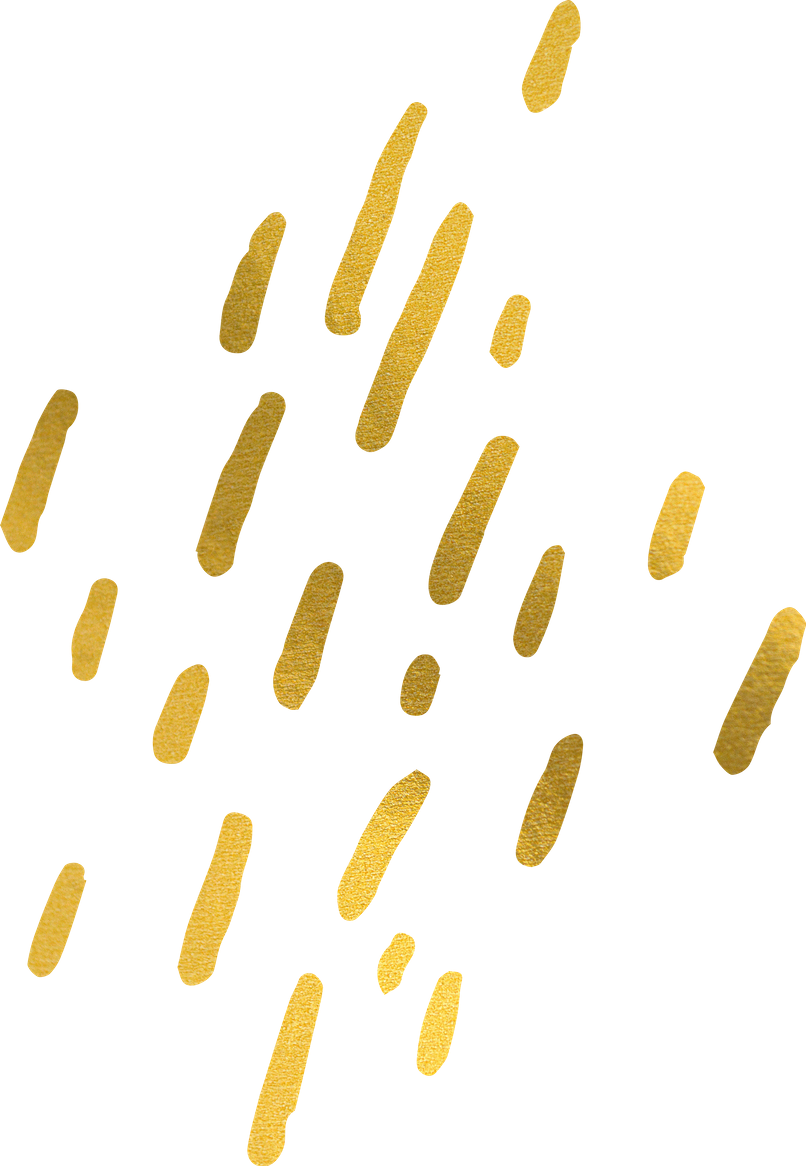 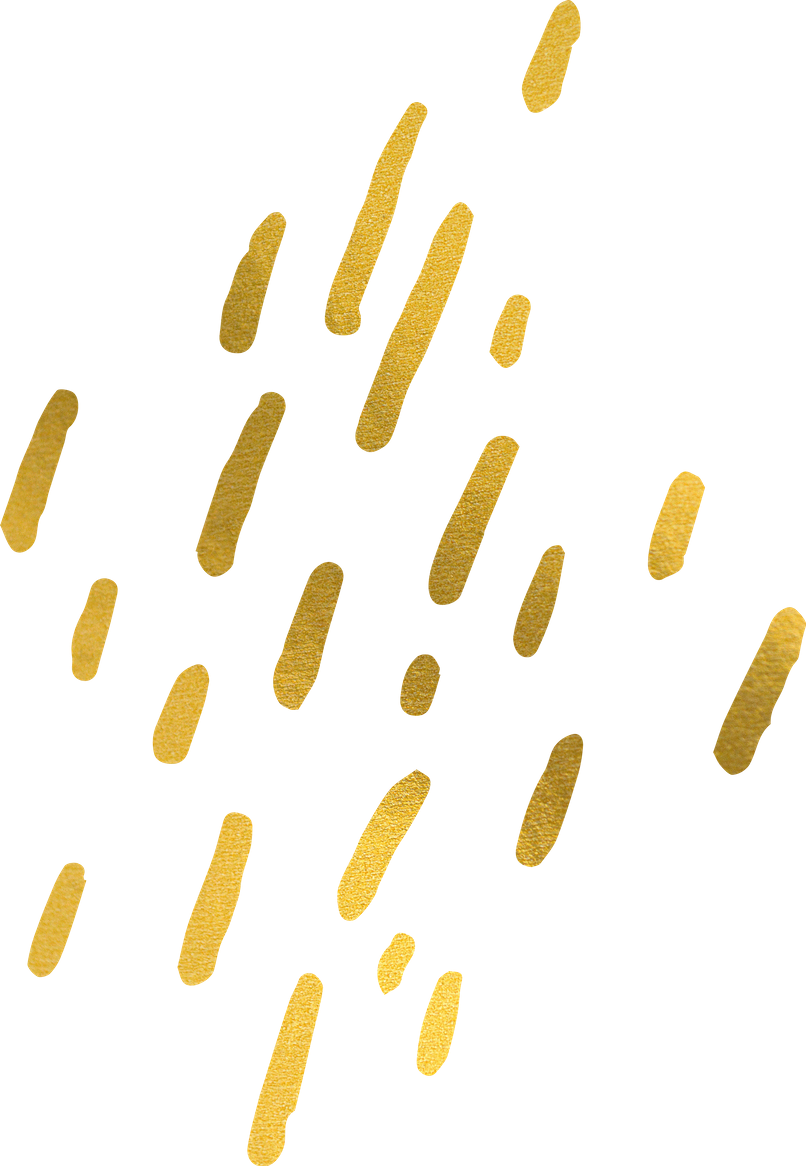 Hvala na pažnji!
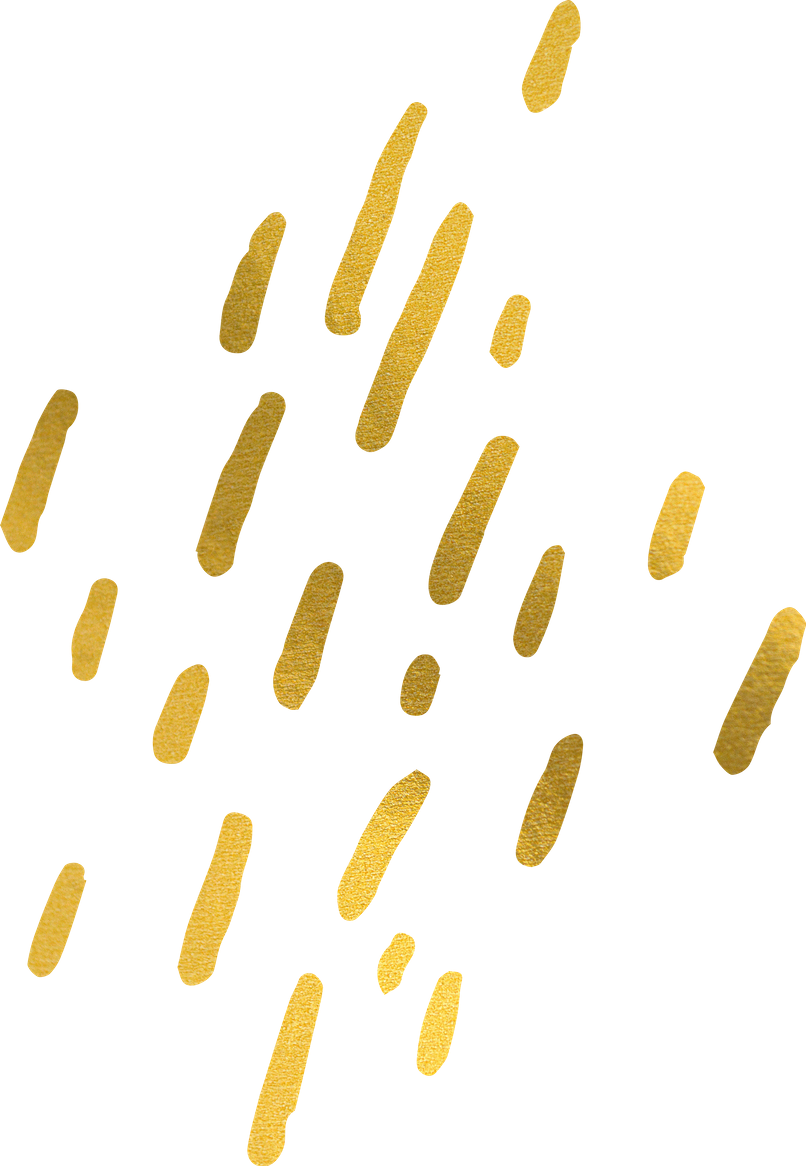 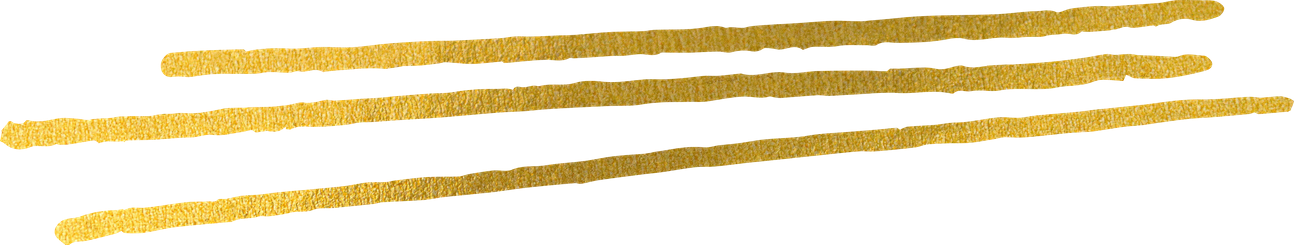 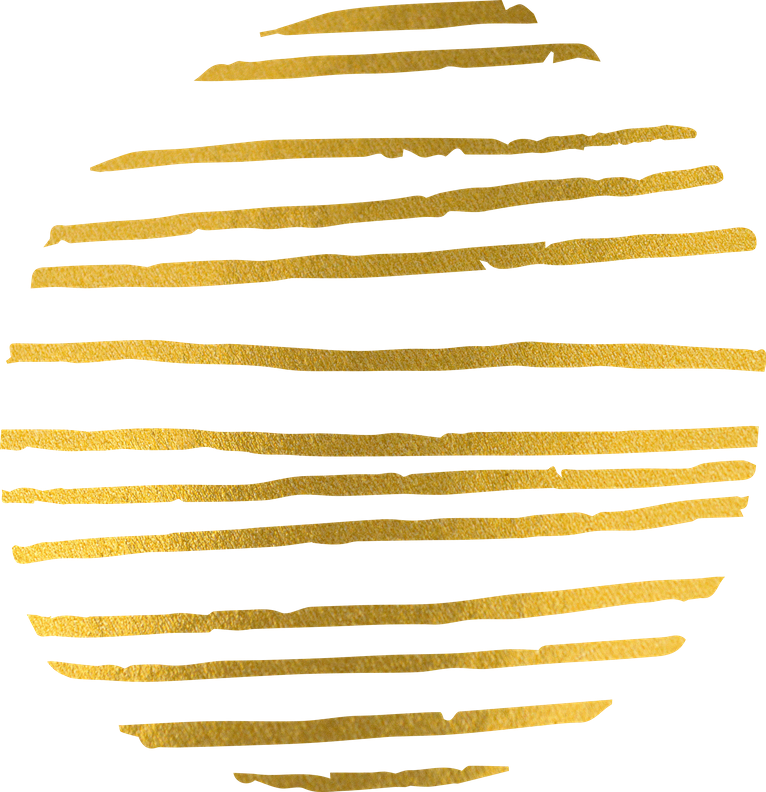